Lehrerinnenhinweis - Grundidee
Die SchülerInnen sind TrainerInnen von Fussballmannschaften und haben die Aufgabe, ihre Mannschaft gemäss einer bestimmten Ideologie zu trainieren und aufzustellen.
Die SchülerInnen informieren sich über eine der acht Ideologien: 
Liberalismus 
Faschismus
Konservatismus 
Anarchie
Nationalismus 
Sozialismus
Monarchie 
Kommunismus
Sie visualisieren diese Ideologie, indem Sie Ihre Fussballmannschaft (vgl. Beispiele unten)  entsprechend darstellen. 
Die einzelnen Ideologien (Fussballmannschaften) treten danach gegeneinander an. Die Schülerinnen informieren in diesem Moment die Klasse über Ihre (Trainings)Ideologie und argumentieren, warum Ihr Team das Spiel gewinnen wird. 
Die Lehrperson oder die Klasse entscheidet daraufhin, wer das Spiel gewinnt. 
Am Schluss stehen nur noch zwei Mannschaften im Final. Wer gewinnt den Pokal?
Folgende Diskussionsmöglichkeiten bieten sich dann an: 
Sind die Siegermannschaften wirklich die «besten» Ideologien?
Entspricht dieser Verlauf auch der geschichtlichen Entwicklung? 
Wo liegen die Stärken und die Schwächen der einzelnen Ideologien?
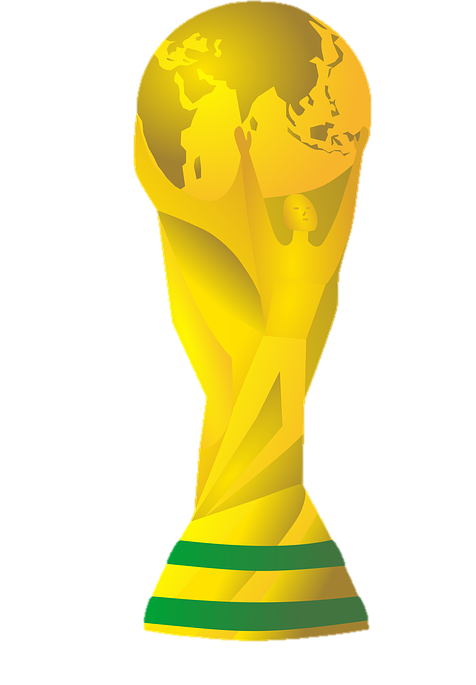 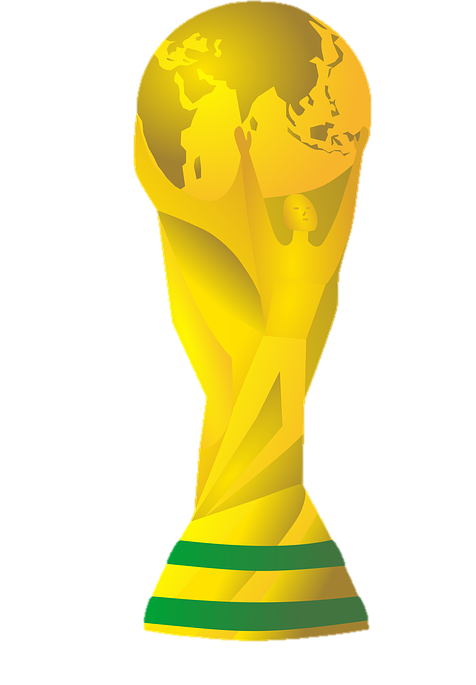 (Fussball)
Ideologien
im 19. und 20. Jh.
[Speaker Notes: Pokal: http://pixabay.com/de/welt-pokal-fu%C3%9Fball-gold-sport-41953/]
LehrerInnenhinweis
Die Schüler sollen sich (in Gruppen) über folgende Ideologien informieren: 

Liberalismus 
Faschismus
Konservatismus 
Anarchie
Nationalismus 
Sozialismus
Monarchie 
Kommunismus
Neben den Beschreibungen auf Wikipedia, findet man bei der Bundeszentrale für politische Bildung weitere Informationen zu den Ideologien:

http://www.bpb.de/nachschlagen/lexika/

Für jüngere SchülerInnen:
http://www.hanisauland.de/lexikon
[Speaker Notes: Quellen:]
Sie sind Trainer(in)
eines berühmten Fussballklubs und Ihr Cheftrainer beauftragt Sie, die Mannschaft gemäss der Ideologie des 

zu trainieren und aufzustellen, um im nächsten Turnier den begehrten Pokal der besten (Trainings)Ideologie zu gewinnen
Sozialismus
Faschismus
Liberalismus
usw.
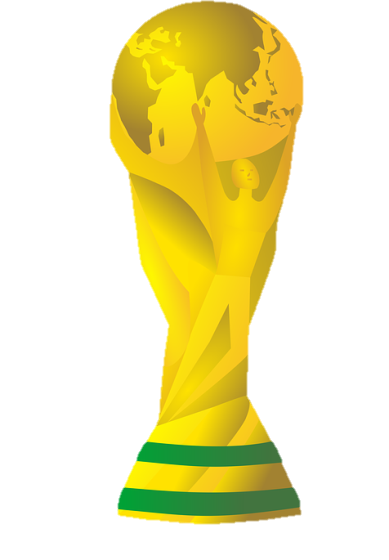 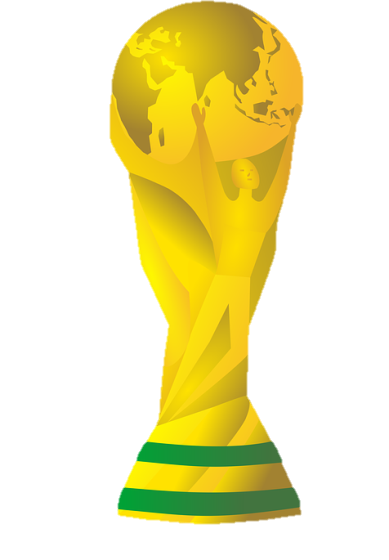 [Speaker Notes: Pokal: http://pixabay.com/de/welt-pokal-fu%C3%9Fball-gold-sport-41953/]
Ihre Aufgabe:
Informieren Sie sich über Ihre (Trainings)Ideologie, so dass Sie die wichtigsten Aspekte verstanden haben.  
Stellen Sie Ihre Mannschaft auf dem Spielfeld auf und benützen Sie, 

Farben, Formen, Symbole, Aufstellung, Namen, Pfeile, evtl. Musik usw., um Ihre Ideologie verständlich zu machen. 
Die Visualisierungen können auf Packpapier oder auf Powerpoint erstellt werden. Wichtig ist, dass diese Bilder leicht transportierbar sind, damit die Mannschaften gegeneinander antreten können.
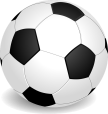 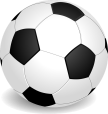 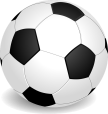 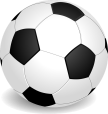 [Speaker Notes: Fussball: http://pixabay.com/de/schwarz-gliederung-fu%C3%9Fball-34898/]
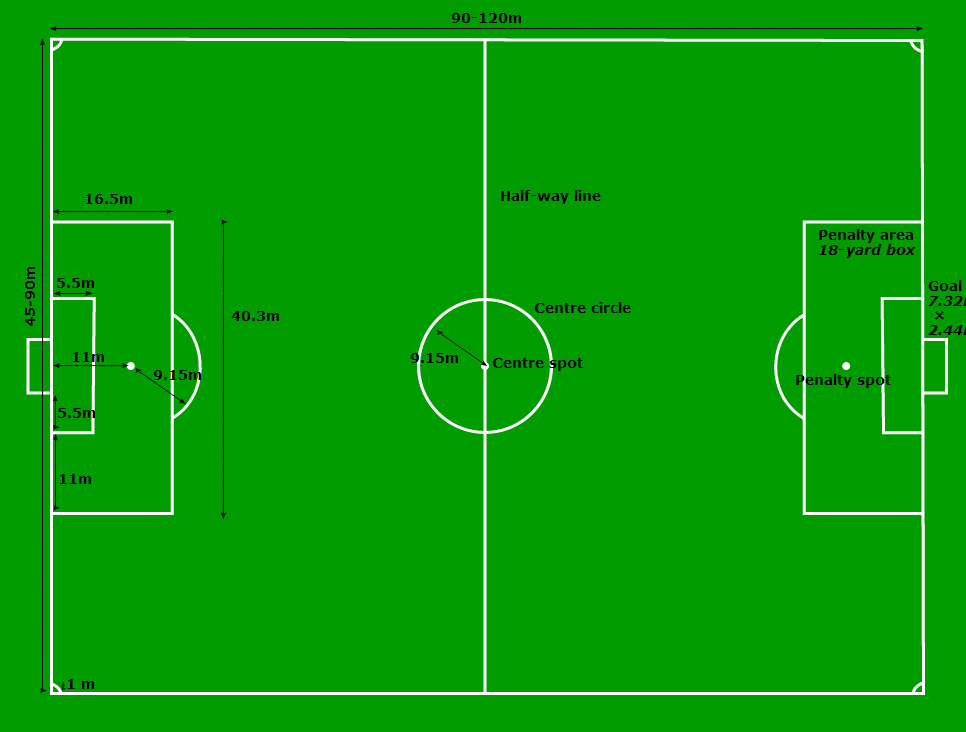 Die Auslosung ergibt folgende Paarung
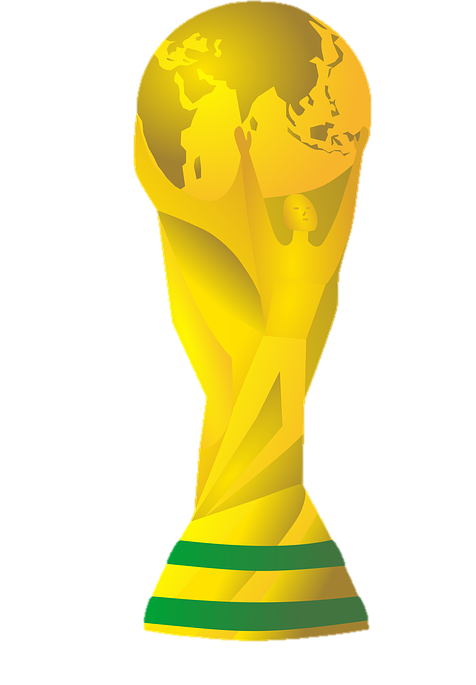 Konservatismus vs Anarchie
Liberalismus vs Faschismus
Monarchie vs Kommunismus
Nationalismus vs Sozialismus
[Speaker Notes: Pokal: http://pixabay.com/de/welt-pokal-fu%C3%9Fball-gold-sport-41953/]
LehrerInnenhinweis
Es folgt eine «Beispielwettkampf», der als Anregung, den Schülerinnen und Schülern gezeigt werden kann (ggf. ohne die Resultate).
Es empfiehlt sich, die Folien im Präsentationsmodus abzuspielen 
[Speaker Notes: Quellen:]
Liberalismus     vs     Faschismus
Mussolini
Libertas
Libertà
Autoritär
Anti 
Demokratisch
Libertad
Freedom
Hierarchisch
Libereco
Keinen reinlassen
Führerkult
Gehorsam
Konformität
Anti 
Sozialistisch
Freiheit
Nationalistisch
Franco
Liberdade
Vrijheid
Özgürlük
Vryheid
Liberté
[Speaker Notes: Bild Schiedsrichter: http://commons.wikimedia.org/wiki/File%3AGerhard_Grobelnik%2C_Referee%2C_Austria_(14).jpg
http://upload.wikimedia.org/wikipedia/commons/4/4a/Gerhard_Grobelnik%2C_Referee%2C_Austria_%2814%29.jpg
By Steindy (talk) 13:27, 6 April 2011 (UTC) (Own work) [GFDL (http://www.gnu.org/copyleft/fdl.html) or CC-BY-SA-3.0-2.5-2.0-1.0 (http://creativecommons.org/licenses/by-sa/3.0)], via Wikimedia Commons]
Liberalismus     vs     Faschismus
Mussolini
Libertas
Libertà
Autoritär
1
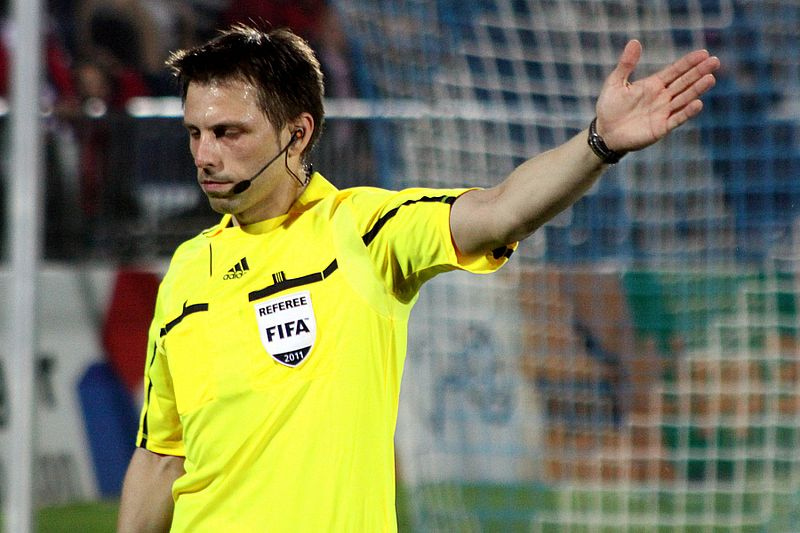 5
Anti 
Demokratisch
Libertad
Freedom
Hierarchisch
Libereco
Keinen reinlassen
Führerkult
Gehorsam
Konformität
Anti 
Sozialistisch
Freiheit
Nationalistisch
Franco
Liberdade
Vrijheid
Özgürlük
Vryheid
Liberté
[Speaker Notes: Bild Schiedsrichter: http://commons.wikimedia.org/wiki/File%3AGerhard_Grobelnik%2C_Referee%2C_Austria_(14).jpg
http://upload.wikimedia.org/wikipedia/commons/4/4a/Gerhard_Grobelnik%2C_Referee%2C_Austria_%2814%29.jpg
By Steindy (talk) 13:27, 6 April 2011 (UTC) (Own work) [GFDL (http://www.gnu.org/copyleft/fdl.html) or CC-BY-SA-3.0-2.5-2.0-1.0 (http://creativecommons.org/licenses/by-sa/3.0)], via Wikimedia Commons]
Liberalismus vs Faschismus
Sieger:
Faschismus
Konservatismus     vs       Anarchie
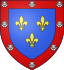 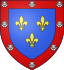 Herrschaftsfreier
Diskurs
Bewahrer
Verteidiger
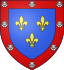 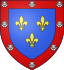 Null Bock
Verteidiger
Bewahrer
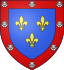 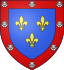 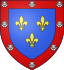 Verteidiger
Bewahrer
Torhüter
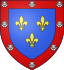 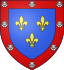 Verteidiger
Bewahrer
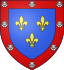 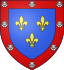 Vollversammlung
Verteidiger
Bewahrer
Ich mach was mir Spass macht
[Speaker Notes: Bild Schiedsrichter: http://commons.wikimedia.org/wiki/File%3AGerhard_Grobelnik%2C_Referee%2C_Austria_(14).jpg
http://upload.wikimedia.org/wikipedia/commons/4/4a/Gerhard_Grobelnik%2C_Referee%2C_Austria_%2814%29.jpg
By Steindy (talk) 13:27, 6 April 2011 (UTC) (Own work) [GFDL (http://www.gnu.org/copyleft/fdl.html) or CC-BY-SA-3.0-2.5-2.0-1.0 (http://creativecommons.org/licenses/by-sa
/3.0)], via Wikimedia Commons

Wappen: By Zorlot [GFDL (http://www.gnu.org/copyleft/fdl.html) or CC-BY-SA-3.0-2.5-2.0-1.0 (http://creativecommons.org/licenses/by-sa/3.0)], via Wikimedia Commons
http://upload.wikimedia.org/wikipedia/commons/0/03/Blason_fr_Bourbon-Parme_%28petites_armes%29.svg]
Konservatismus     vs       Anarchie
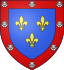 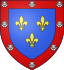 Herrschaftsfreier
Diskurs
Bewahrer
Verteidiger
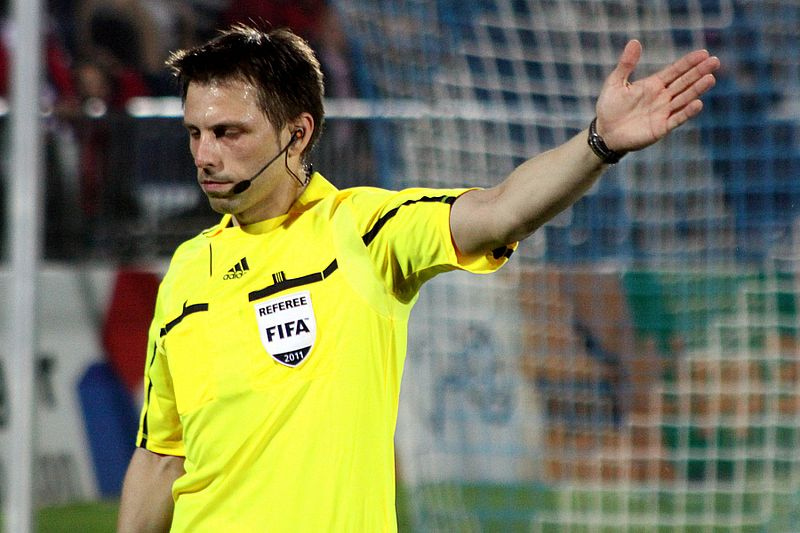 0
2
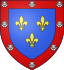 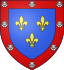 Null Bock
Verteidiger
Bewahrer
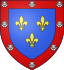 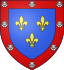 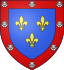 Verteidiger
Bewahrer
Hüter
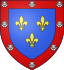 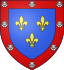 Verteidiger
Bewahrer
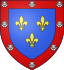 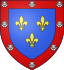 Vollversammlung
Verteidiger
Bewahrer
Eigentor der 
Anarchisten
Spielabbruch infolge Anarchie auf dem Schlacht äh Spielfeld
Ich mach was mir Spass macht
[Speaker Notes: Bild Schiedsrichter: http://commons.wikimedia.org/wiki/File%3AGerhard_Grobelnik%2C_Referee%2C_Austria_(14).jpg
http://upload.wikimedia.org/wikipedia/commons/4/4a/Gerhard_Grobelnik%2C_Referee%2C_Austria_%2814%29.jpg
By Steindy (talk) 13:27, 6 April 2011 (UTC) (Own work) [GFDL (http://www.gnu.org/copyleft/fdl.html) or CC-BY-SA-3.0-2.5-2.0-1.0 (http://creativecommons.org/licenses/by-sa
/3.0)], via Wikimedia Commons

Wappen: By Zorlot [GFDL (http://www.gnu.org/copyleft/fdl.html) or CC-BY-SA-3.0-2.5-2.0-1.0 (http://creativecommons.org/licenses/by-sa/3.0)], via Wikimedia Commons
http://upload.wikimedia.org/wikipedia/commons/0/03/Blason_fr_Bourbon-Parme_%28petites_armes%29.svg]
Liberalismus vs Faschismus
Konservatismus vs Anarchie
Sieger: Konservatismus
Sieger:
Faschismus
Nationalismus      vs        Sozialismus
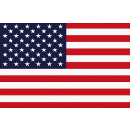 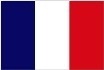 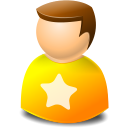 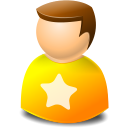 John
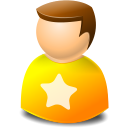 Louis
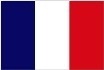 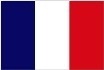 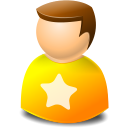 Nicolas
René
Solidarität
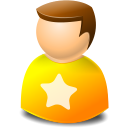 Gerechtigkeit
Brüderlichkeit
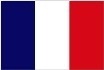 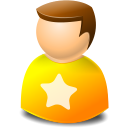 Ausgleich
Jules
Sozialrechte
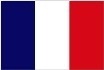 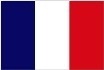 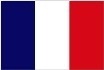 Soziales Netz
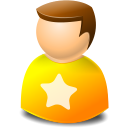 Jean
Michelle
Pierre
Mindestlohn
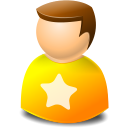 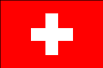 Gleichheit
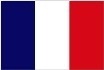 Hansruedi
Sozialhilfe
Gewerkschaft
Lucie
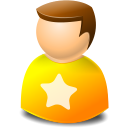 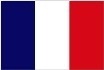 Arbeiter
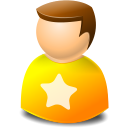 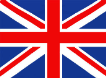 Madeleine
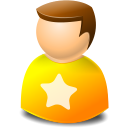 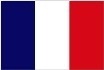 Chantal
Bill
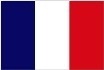 Cristine
[Speaker Notes: Spieler: http://findicons.com/icon/76129/icontexto_user_web20_favorites

Bild Schiedsrichter: http://commons.wikimedia.org/wiki/File%3AGerhard_Grobelnik%2C_Referee%2C_Austria_(14).jpg
http://upload.wikimedia.org/wikipedia/commons/4/4a/Gerhard_Grobelnik%2C_Referee%2C_Austria_%2814%29.jpg
By Steindy (talk) 13:27, 6 April 2011 (UTC) (Own work) [GFDL (http://www.gnu.org/copyleft/fdl.html) or CC-BY-SA-3.0-2.5-2.0-1.0 (http://creativecommons.org/licenses/by-sa/3.0)], via Wikimedia Commons]
Nationalismus      vs        Sozialismus
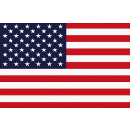 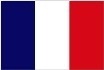 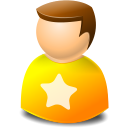 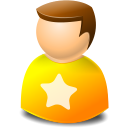 John
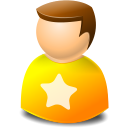 Louis
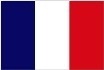 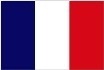 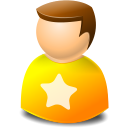 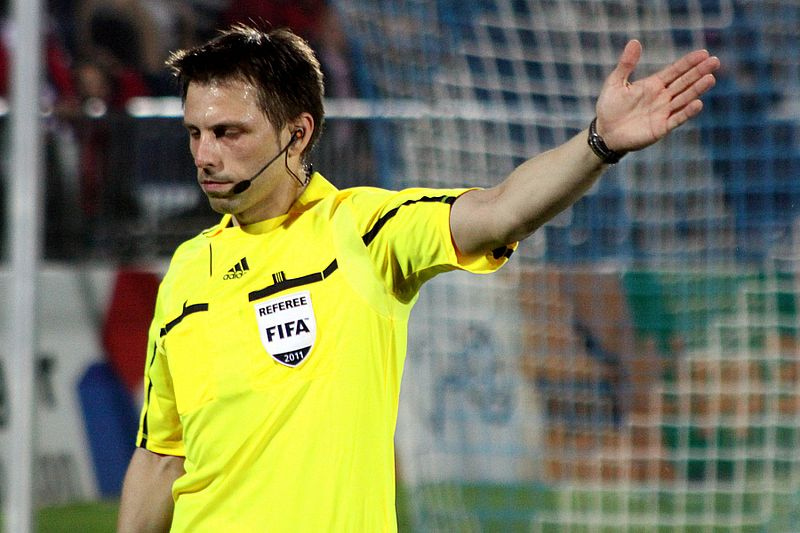 2
3
Nicolas
René
Solidarität
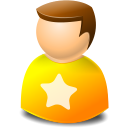 Gerechtigkeit
Brüderlichkeit
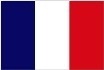 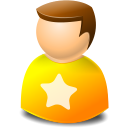 Ausgleich
Jules
Sozialrechte
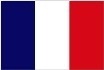 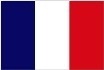 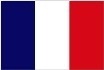 Soziales Netz
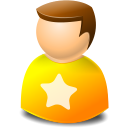 Jean
Michelle
Pierre
Mindestlohn
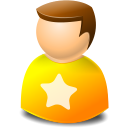 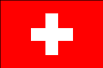 Gleichheit
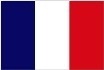 Hansruedi
Sozialhilfe
Gewerkschaft
Lucie
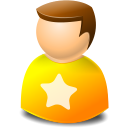 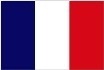 Arbeiter
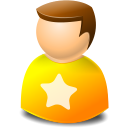 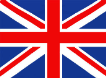 Madeleine
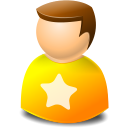 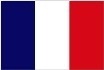 Chantal
Bill
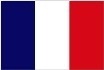 Cristine
[Speaker Notes: Spieler: http://findicons.com/icon/76129/icontexto_user_web20_favorites

Bild Schiedsrichter: http://commons.wikimedia.org/wiki/File%3AGerhard_Grobelnik%2C_Referee%2C_Austria_(14).jpg
http://upload.wikimedia.org/wikipedia/commons/4/4a/Gerhard_Grobelnik%2C_Referee%2C_Austria_%2814%29.jpg
By Steindy (talk) 13:27, 6 April 2011 (UTC) (Own work) [GFDL (http://www.gnu.org/copyleft/fdl.html) or CC-BY-SA-3.0-2.5-2.0-1.0 (http://creativecommons.org/licenses/by-sa/3.0)], via Wikimedia Commons]
Liberalismus vs Faschismus
Konservatismus vs Anarchie
Sieger: Konservatismus
Sieger:
Faschismus
Sieger:
Nationalismus
Nationalismus vs Sozialismus
Monarchie       vs        Kommunismus
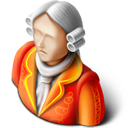 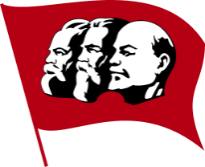 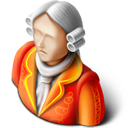 Marx
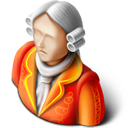 Freiherr
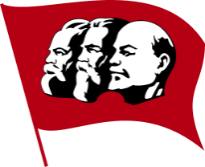 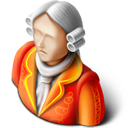 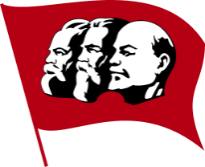 Pfalzgraf
Kurfürst
Engels
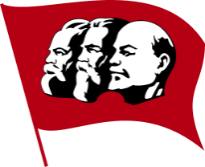 Baron
Lenin
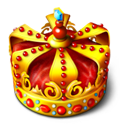 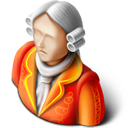 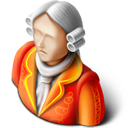 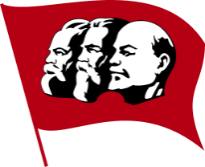 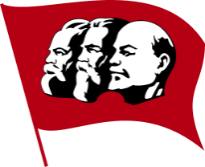 Ideologie
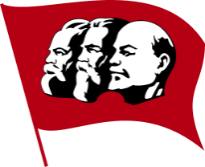 Basis
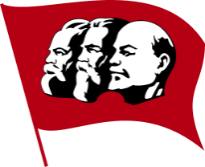 Ausbeutung
Torgraf
Erzherzog
Proletarier
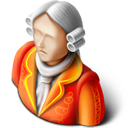 Überbau
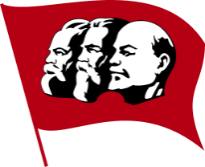 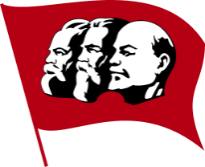 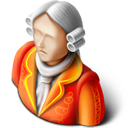 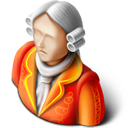 Prinz
Enteignung
Revolution
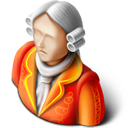 Landgraf
Ritter
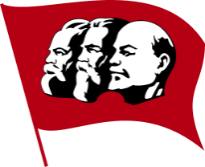 Produktionsmittel
Graf
[Speaker Notes: Bild Schiedsrichter: http://commons.wikimedia.org/wiki/File%3AGerhard_Grobelnik%2C_Referee%2C_Austria_(14).jpg
http://upload.wikimedia.org/wikipedia/commons/4/4a/Gerhard_Grobelnik%2C_Referee%2C_Austria_%2814%29.jpg
By Steindy (talk) 13:27, 6 April 2011 (UTC) (Own work) [GFDL (http://www.gnu.org/copyleft/fdl.html) or CC-BY-SA-3.0-2.5-2.0-1.0 (http://creativecommons.org/licenses/by-sa/3.0)], via Wikimedia Commons

Krone: http://findicons.com/icon/33254/my_computer
Adlige: http://findicons.com/icon/33256/user?id=404046
Flaggen: http://commons.wikimedia.org/wiki/File%3AMarx_Engels_Lenin.svg]
Monarchie       vs        Kommunismus
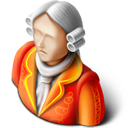 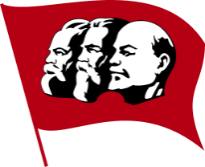 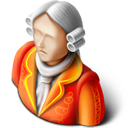 Marx
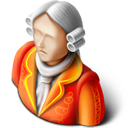 Freiherr
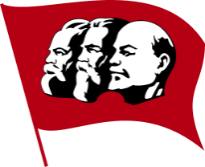 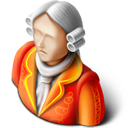 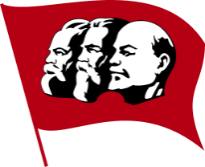 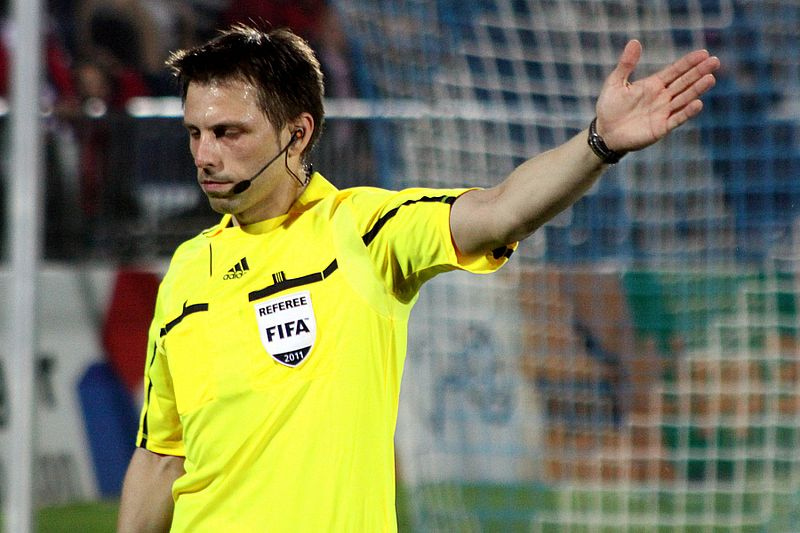 1
5
Pfalzgraf
Kurfürst
Engels
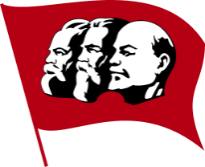 Baron
Lenin
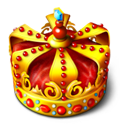 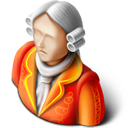 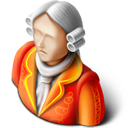 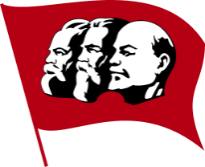 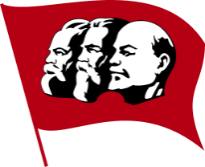 Ideologie
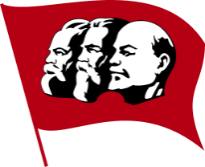 Basis
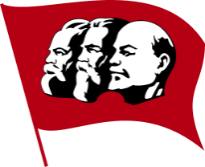 Ausbeutung
Torgraf
Erzherzog
Proletarier
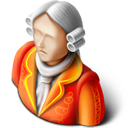 Überbau
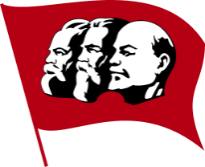 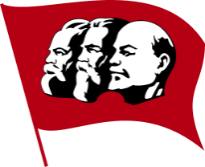 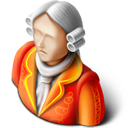 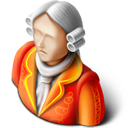 Prinz
Enteignung
Revolution
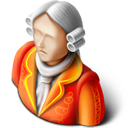 Landgraf
Ritter
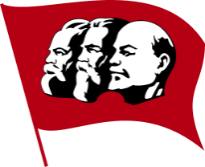 Produktionsmittel
Graf
[Speaker Notes: Bild Schiedsrichter: http://commons.wikimedia.org/wiki/File%3AGerhard_Grobelnik%2C_Referee%2C_Austria_(14).jpg
http://upload.wikimedia.org/wikipedia/commons/4/4a/Gerhard_Grobelnik%2C_Referee%2C_Austria_%2814%29.jpg
By Steindy (talk) 13:27, 6 April 2011 (UTC) (Own work) [GFDL (http://www.gnu.org/copyleft/fdl.html) or CC-BY-SA-3.0-2.5-2.0-1.0 (http://creativecommons.org/licenses/by-sa/3.0)], via Wikimedia Commons

Krone: http://findicons.com/icon/33254/my_computer
Adlige: http://findicons.com/icon/33256/user?id=404046
Flaggen: http://commons.wikimedia.org/wiki/File%3AMarx_Engels_Lenin.svg]
Liberalismus vs Faschismus
Konservatismus vs Anarchie
Sieger: Konservatismus
Sieger:
Faschismus
Sieger:
Kommunismus
Sieger:
Nationalismus
Monarchie vs Kommunismus
Nationalismus vs Sozialismus
Die Halbfinals
Faschismus
Konservatismus
Nationalismus
Kommunismus
Faschismus  vs  Konservatismus
Autoritär
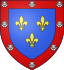 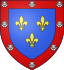 Verteidiger
Bewahrer
Mussolini
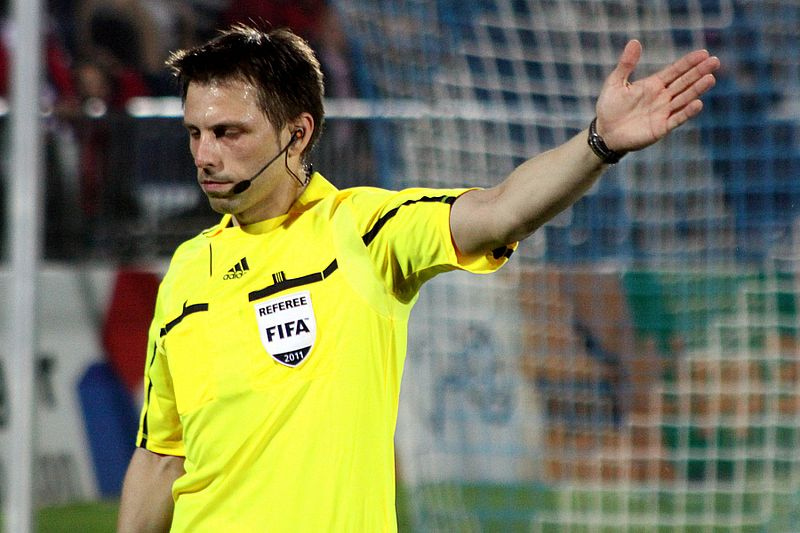 2
3
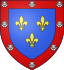 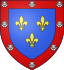 Anti 
Demokratisch
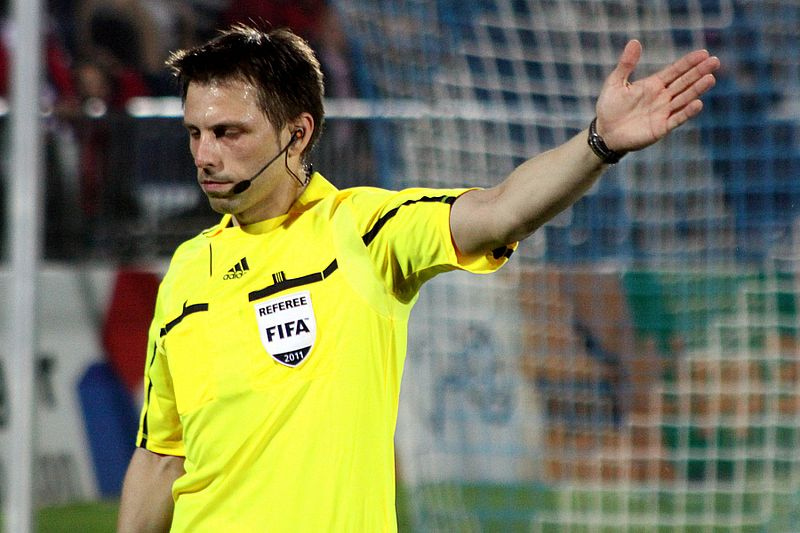 0
3
Bewahrer
Gehorsam
Verteidiger
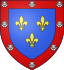 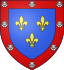 Bewahrer
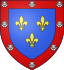 Niemand 
reinlassen
Führerkult
Verteidiger
Konformität
Hüter
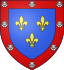 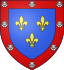 Anti 
Sozialistisch
Bewahrer
Verteidiger
Hierarchisch
Franco
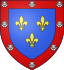 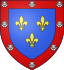 Bewahrer
Verteidiger
Nationalistisch
[Speaker Notes: Bild Schiedsrichter: http://commons.wikimedia.org/wiki/File%3AGerhard_Grobelnik%2C_Referee%2C_Austria_(14).jpg
http://upload.wikimedia.org/wikipedia/commons/4/4a/Gerhard_Grobelnik%2C_Referee%2C_Austria_%2814%29.jpg
By Steindy (talk) 13:27, 6 April 2011 (UTC) (Own work) [GFDL (http://www.gnu.org/copyleft/fdl.html) or CC-BY-SA-3.0-2.5-2.0-1.0 (http://creativecommons.org/licenses/by-sa/3.0)], via Wikimedia Commons

Wappen: By Zorlot [GFDL (http://www.gnu.org/copyleft/fdl.html) or CC-BY-SA-3.0-2.5-2.0-1.0 (http://creativecommons.org/licenses/by-sa/3.0)], via Wikimedia Commons
http://upload.wikimedia.org/wikipedia/commons/0/03/Blason_fr_Bourbon-Parme_%28petites_armes%29.svg]
Konservatismus
Faschismus
Sieger:
Faschismus
Kommunismus
Nationalismus
Nationalismus    vs      Kommunismus
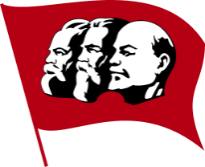 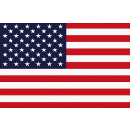 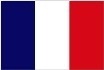 Marx
John
Louis
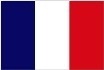 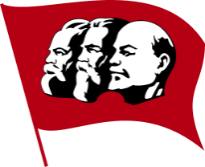 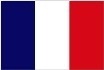 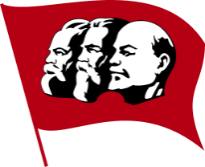 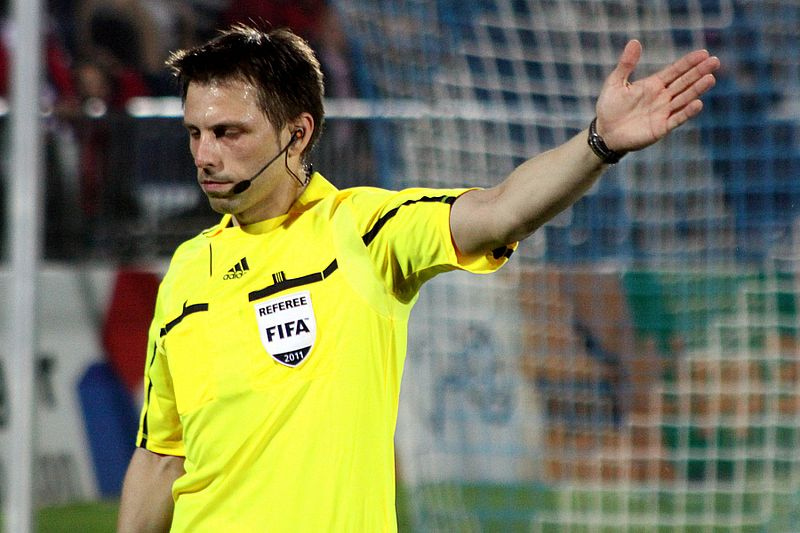 1
5
Nicolas
René
Engels
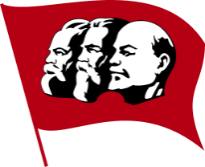 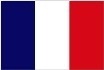 Lenin
Jules
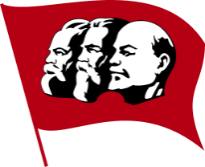 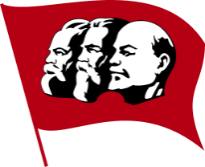 Ideologie
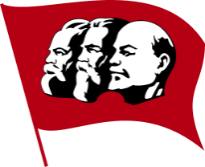 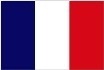 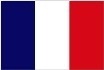 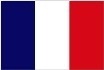 Basis
Jean
Michelle
Pierre
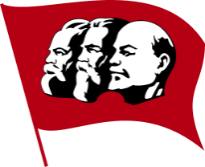 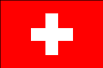 Ausbeutung
Proletarier
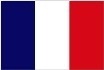 Hansruedi
Überbau
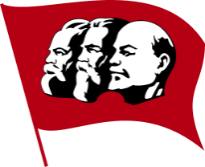 Lucie
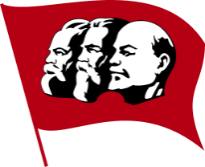 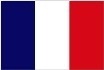 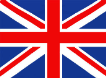 Madeleine
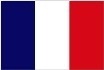 Chantal
Enteignung
Bill
Revolution
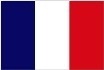 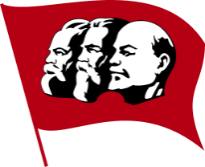 Cristine
Produktionsmittel
[Speaker Notes: Bild Schiedsrichter: http://commons.wikimedia.org/wiki/File%3AGerhard_Grobelnik%2C_Referee%2C_Austria_(14).jpg
http://upload.wikimedia.org/wikipedia/commons/4/4a/Gerhard_Grobelnik%2C_Referee%2C_Austria_%2814%29.jpg
By Steindy (talk) 13:27, 6 April 2011 (UTC) (Own work) [GFDL (http://www.gnu.org/copyleft/fdl.html) or CC-BY-SA-3.0-2.5-2.0-1.0 (http://creativecommons.org/licenses/by-sa/3.0)], via Wikimedia Commons

Flaggen: http://commons.wikimedia.org/wiki/File%3AMarx_Engels_Lenin.svg]
Faschismus
Konservatismus
Sieger:
Faschismus
Sieger:
Kommunismus
Kommunismus
Nationalismus
Das Finale
Faschismus
Kommunismus
Faschismus  und     Kommunismus als beste (Fussball) Ideologien?
Faschismus  und   Kommunismus als beste (Fussball) Ideologien?
Wir halten diese Wahrheiten für ausgemacht, daß alle Menschen gleich erschaffen worden, daß sie von ihrem Schöpfer mit gewissen unveräusserlichen Rechten begabt worden, worunter sind Leben, Freyheit und das Bestreben nach Glückseligkeit. Daß zur Versicherung dieser Rechte Regierungen unter den Menschen eingeführt worden sind, welche ihre gerechte Gewalt von der Einwilligung der Regierten herleiten
Ja, 
zur Mobilisierung der Massen
Nein, wenn es um die Selbst-bestimmung des Individuums geht
Nationalismus
Faschismus
Kommunismus
…
Liberalismus
Unterordnung und Selbstaufgabe des Individuums zugunsten der Rasse / Klasse / «Gemeinschaft»
Freiheit und Würde des Individuums stehen im Mittelpunkt
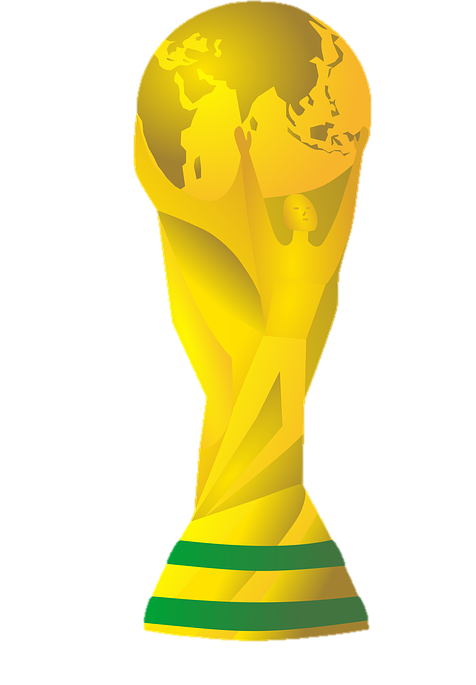 Liberalismus
[Speaker Notes: Pokal: http://pixabay.com/de/welt-pokal-fu%C3%9Fball-gold-sport-41953/]
LehrerInnenhinweis
Empfehlenswerte Lektüre dazu: 
Schaal, Gary S und Felix Heidenreich: Einführung in die Politischen Theorien der Moderne, Opladen 2009 (2. erweiterte und aktualisierte Auflage),  vor allem S. 47 – 75.
[Speaker Notes: Quellen:]